4D and 5D tomography of fast ion velocity distribution function in stellarators and tokamaks
Dmitry Moseev on behalf of the team
1
Monitoring ENR activities 2023 | Dmitry Moseev | 05.02.2024
Motivation and goals of the project
Importance of fast ions in fusion plasmas
Plasma heating
Drive and suppression of instabilities
Machine protection
Etc
Challenges:
Distribution function is non-Maxwellian, generally more or less arbitrary
Plasma is underdiagnosed for fast ions
Goal of the project:
Develop a new type of regularization that allows multi-dimensional reconstruction with few data
Develop tool(s) that would allow strategic placement of fast ion diagnostics
2
Monitoring ENR activities 2023 | Dmitry Moseev | 05.02.2024
Changes in the project
Promised: Study of detectibility of FI confinement improvements in W7-X at high beta.
Refocused on COM tomography.
Reason: difficulty to populate orbits for which improvements of FI confinement are significant
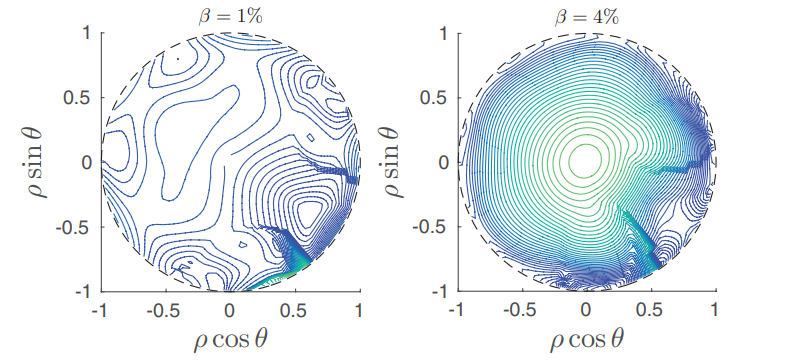 J.M. Faustin et al 2016 Nucl. Fusion 56 092006
3
Monitoring ENR activities 2023 | Dmitry Moseev | 05.02.2024
Weight functions
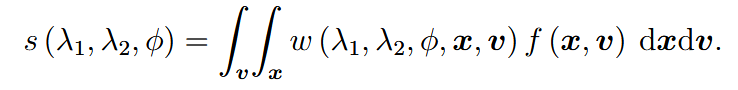 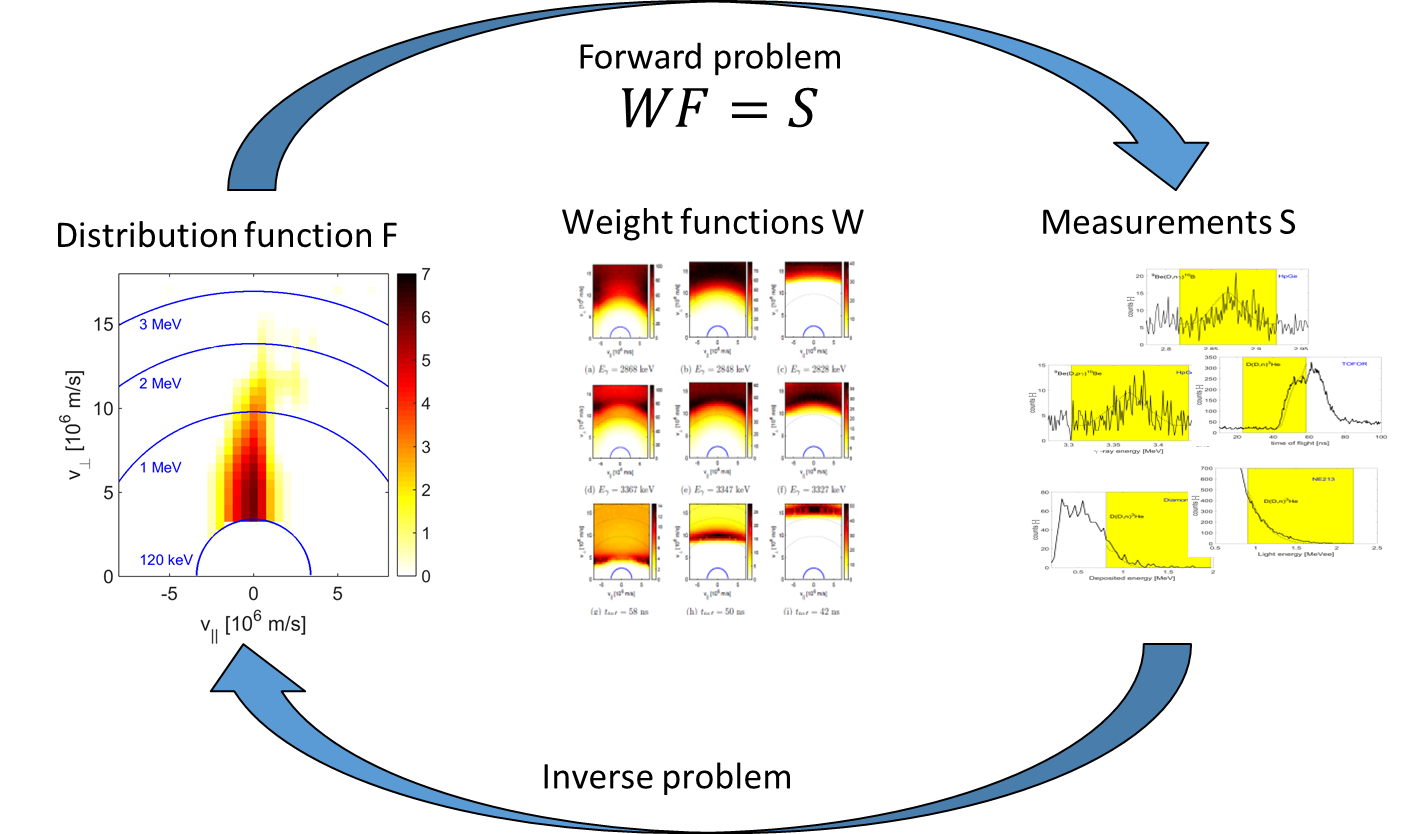 4
Monitoring ENR activities 2023 | Dmitry Moseev | 05.02.2024
Idea of the new regularization
EAST distribution
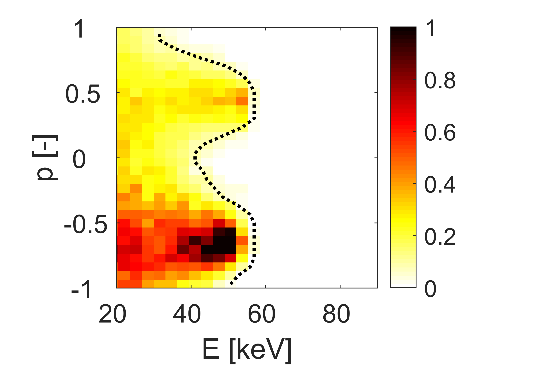 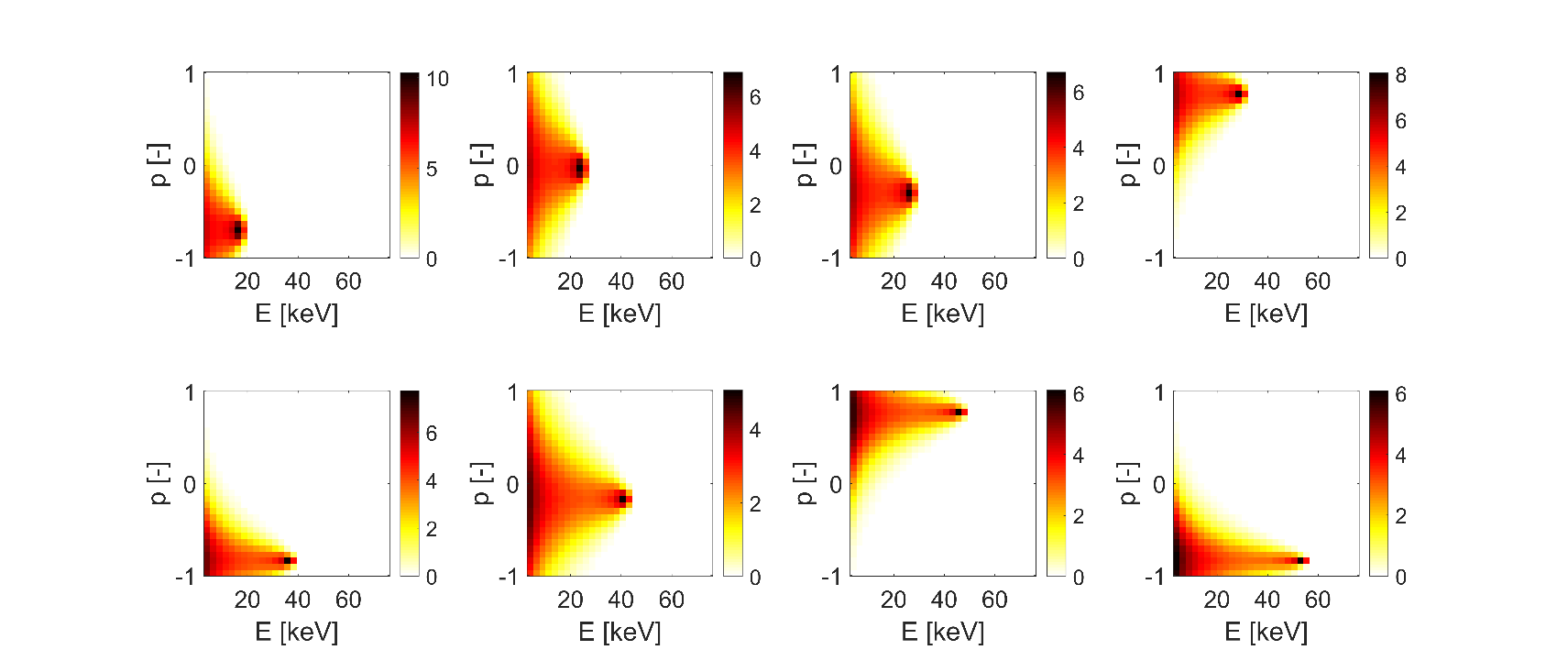 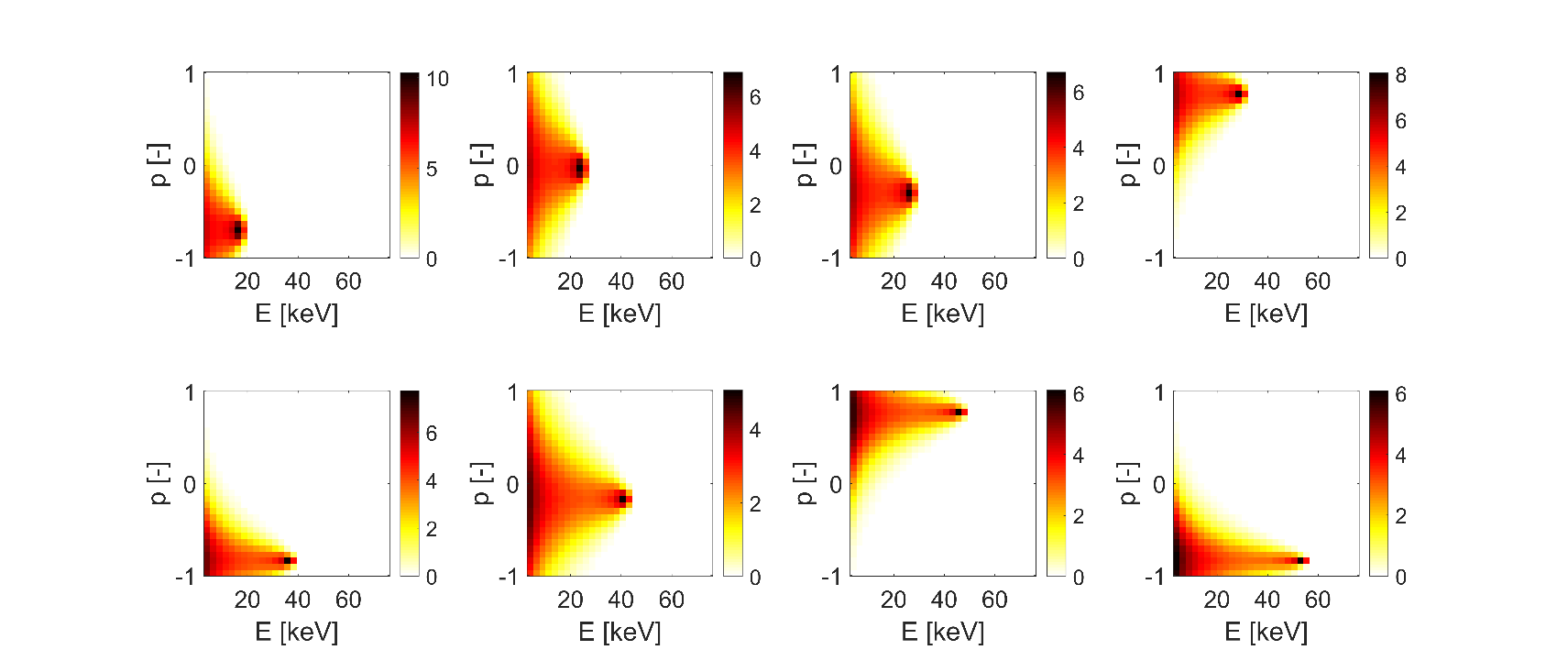 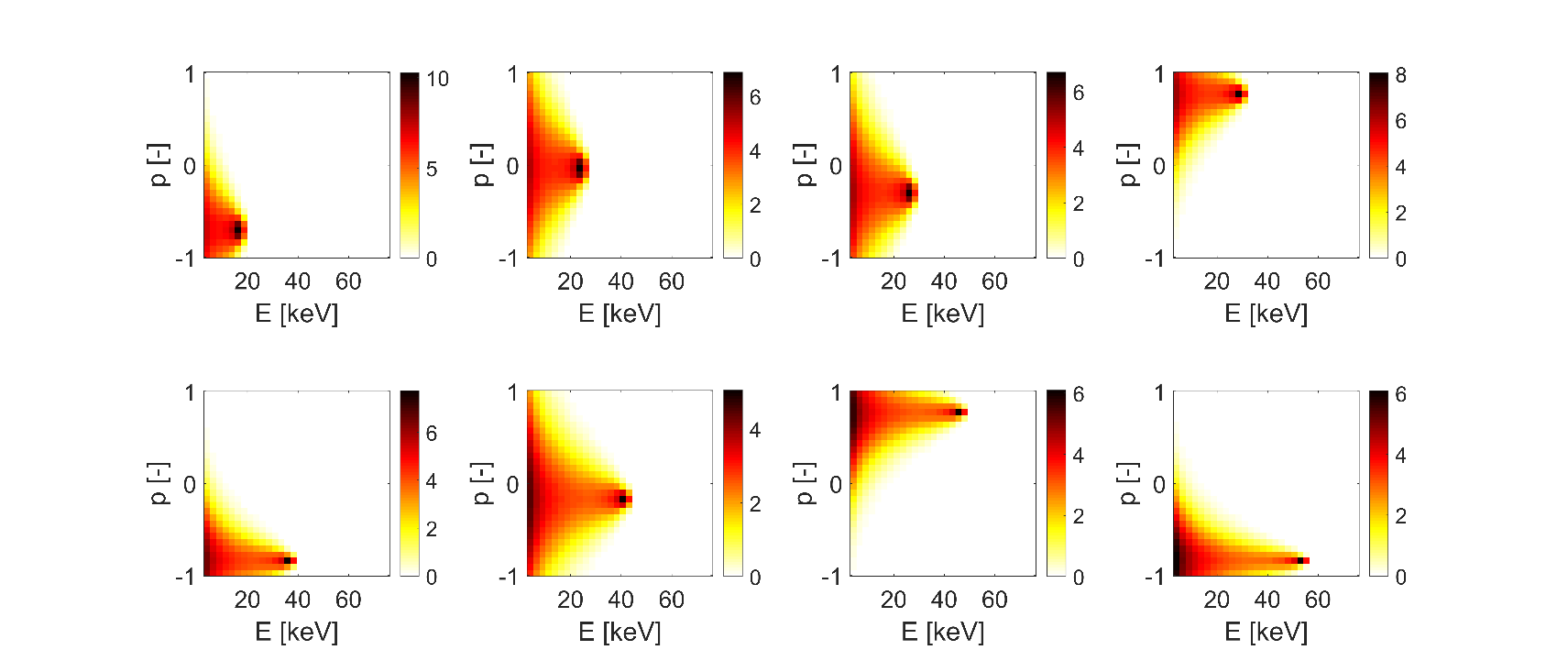 a1×
a2×
a3×
Expansion coefficient vector
Slowing-down basis matrix
Slowing-down weight matrix
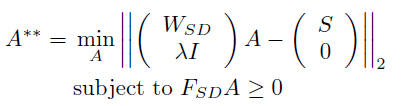 B Madsen et al, PPCF 2020
5
Monitoring ENR activities 2023 | Dmitry Moseev | 05.02.2024
Reconstruction of the velocity distribution function in W7-X
TRUE                                                           RECONSTRUCTION
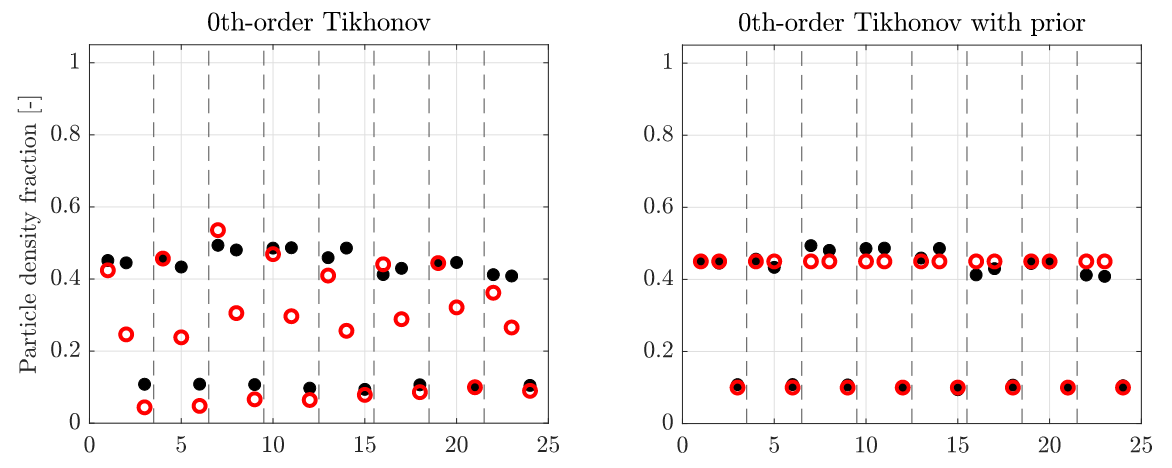 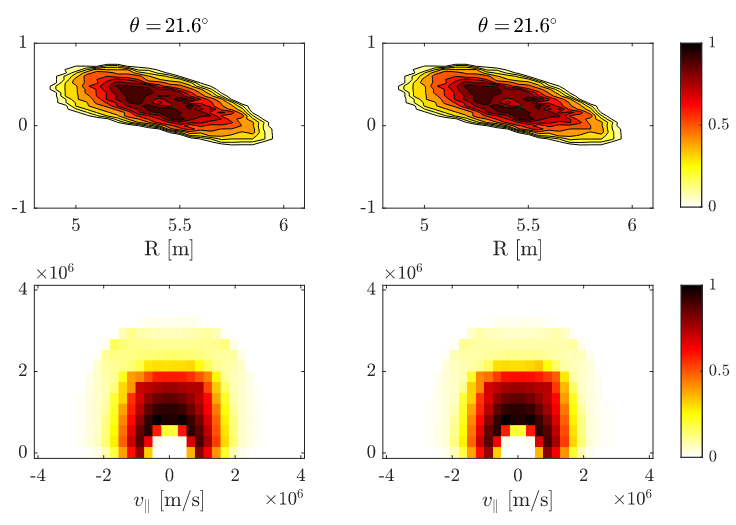 B.S. Schmidt et al 2023 Nucl. Fusion 63 076016
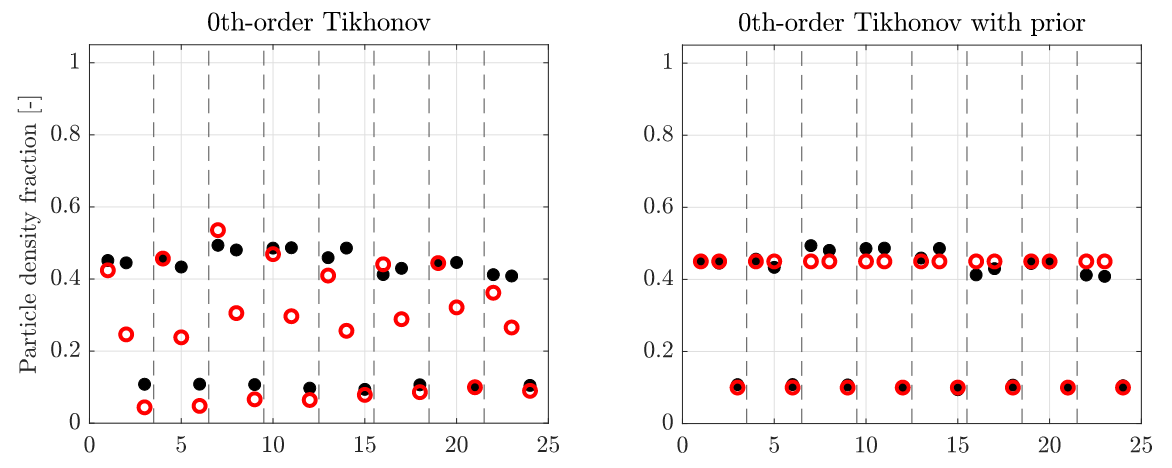 6
Monitoring ENR activities 2023 | Dmitry Moseev | 05.02.2024
Reconstruction of FI distribution function in COM space
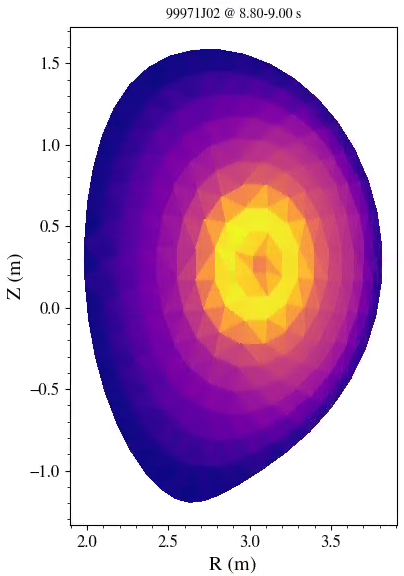 JET test case for synthetic reconstructions:
Slowing-down basis functions computed with ASCOT for 10 birth positions along the beamline
”Artificial” TRANSP simulation: plasma as in 99971 but only one PINI (providing simple ”true distribution” for first synthetic reconstructions)
First reconstructions look promising (M. Rud)
Next step: add second beamline (being done now 2024)
Single-PINI TRANSP simulation
Example ASCOT slowing down basis function
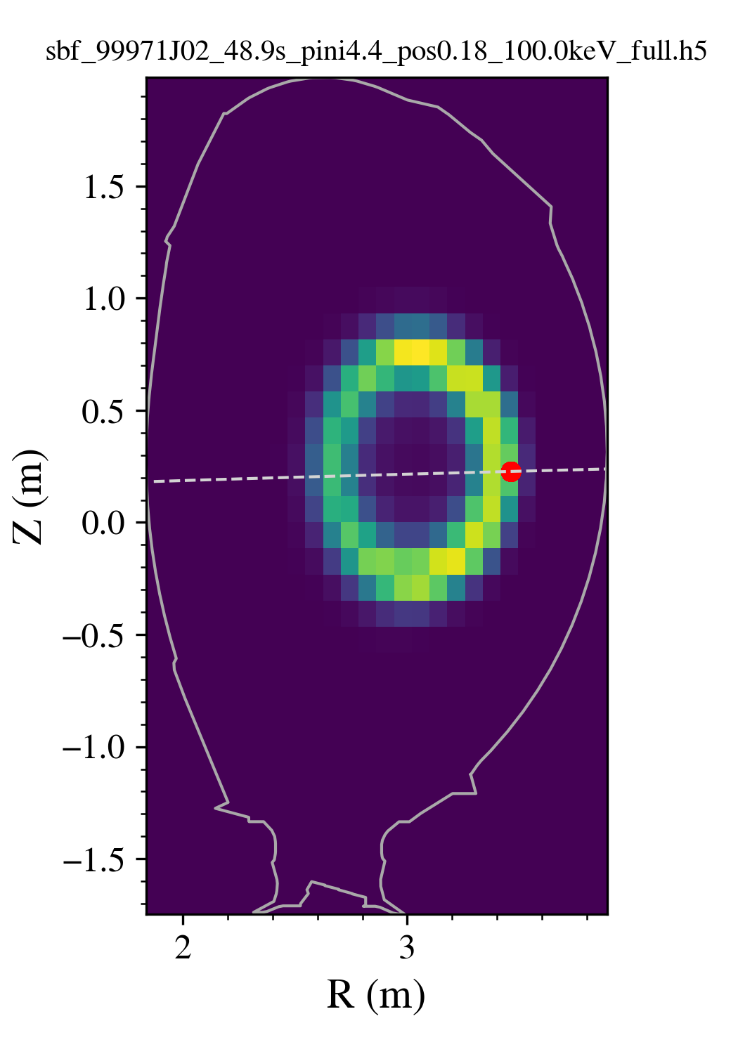 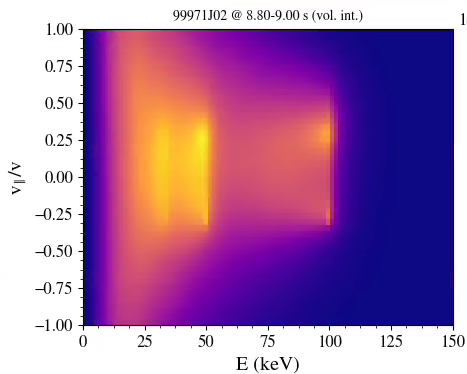 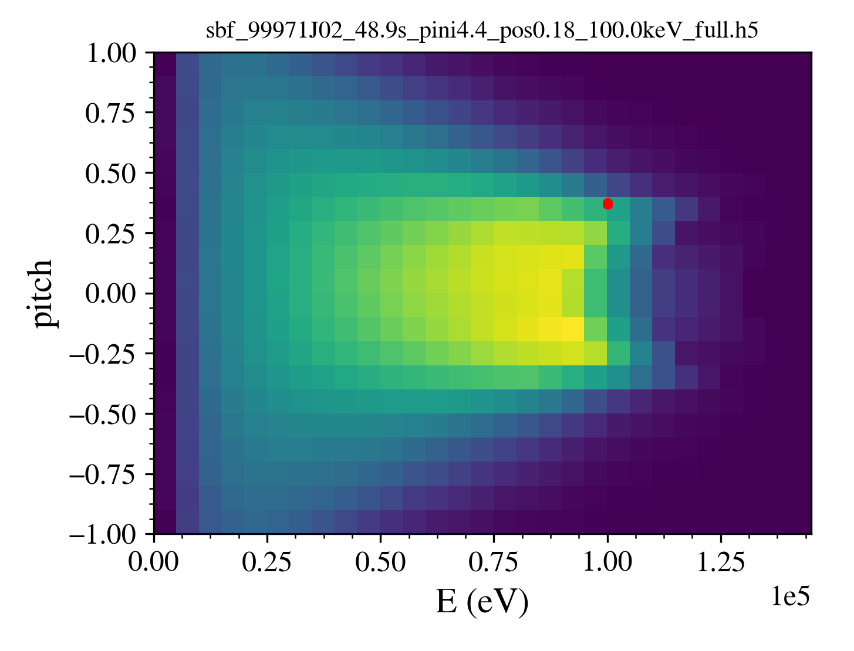 Deposition (E, pitch)
Deposition pos
Beamline
7
Monitoring ENR activities 2023 | Dmitry Moseev | 05.02.2024
Improvement of the diagnostic coverage
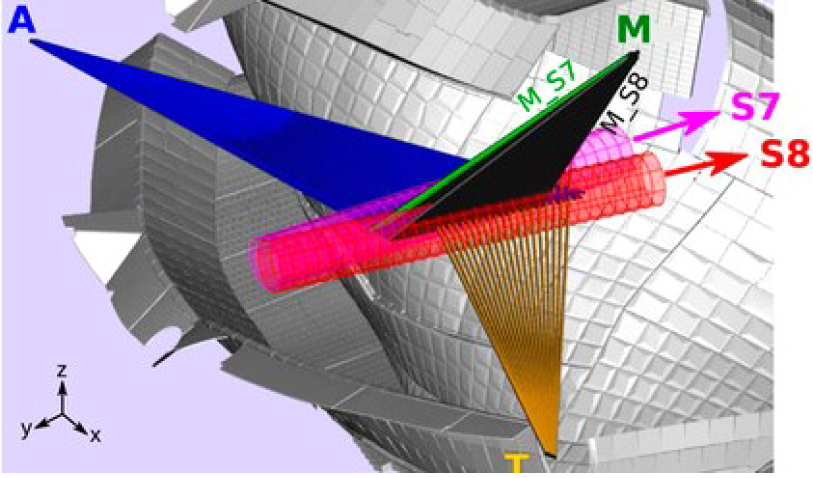 O. Ford et al., RSI 91 (2020)
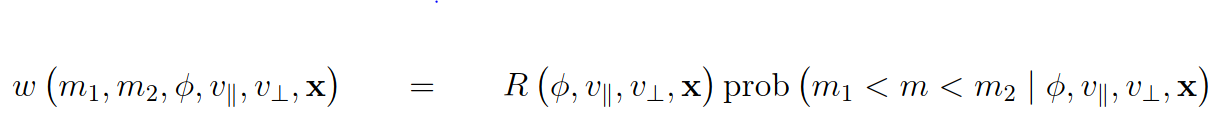 8
Monitoring ENR activities 2023 | Dmitry Moseev | 05.02.2024
Improvement of the diagnostic coverage
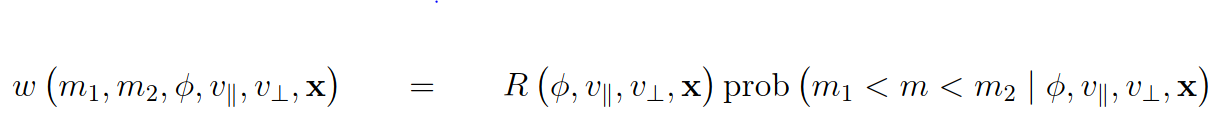 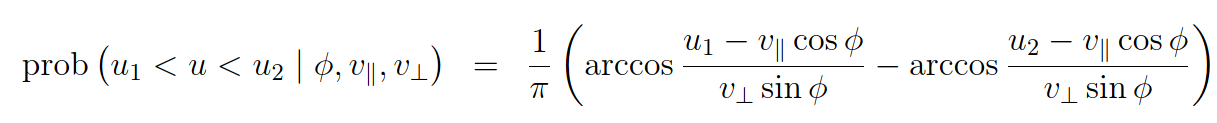 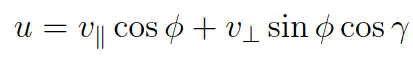 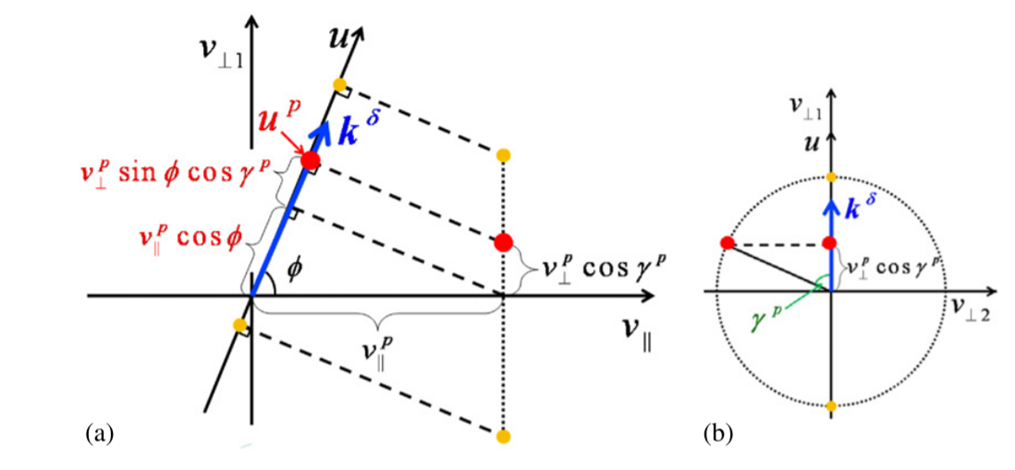 M. Salewski et al, NF 2012
9
Monitoring ENR activities 2023 | Dmitry Moseev | 05.02.2024
Improvement of the diagnostic coverage
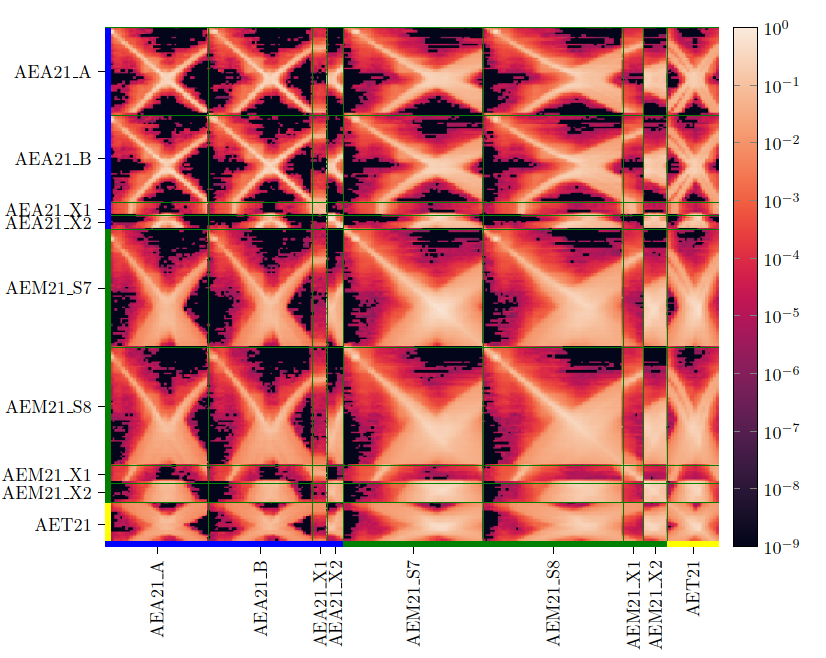 Correlation between measurement volumes in W7-X FIDA system
J.E. Mencke et al., RSI 93, 123503 (2022)
10
Monitoring ENR activities 2023 | Dmitry Moseev | 05.02.2024
Improvement of the diagnostic coverage
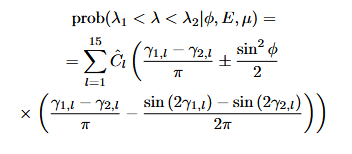 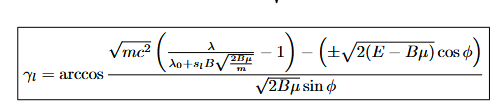 11
Monitoring ENR activities 2023 | Dmitry Moseev | 05.02.2024
Improvement of the diagnostic coverage
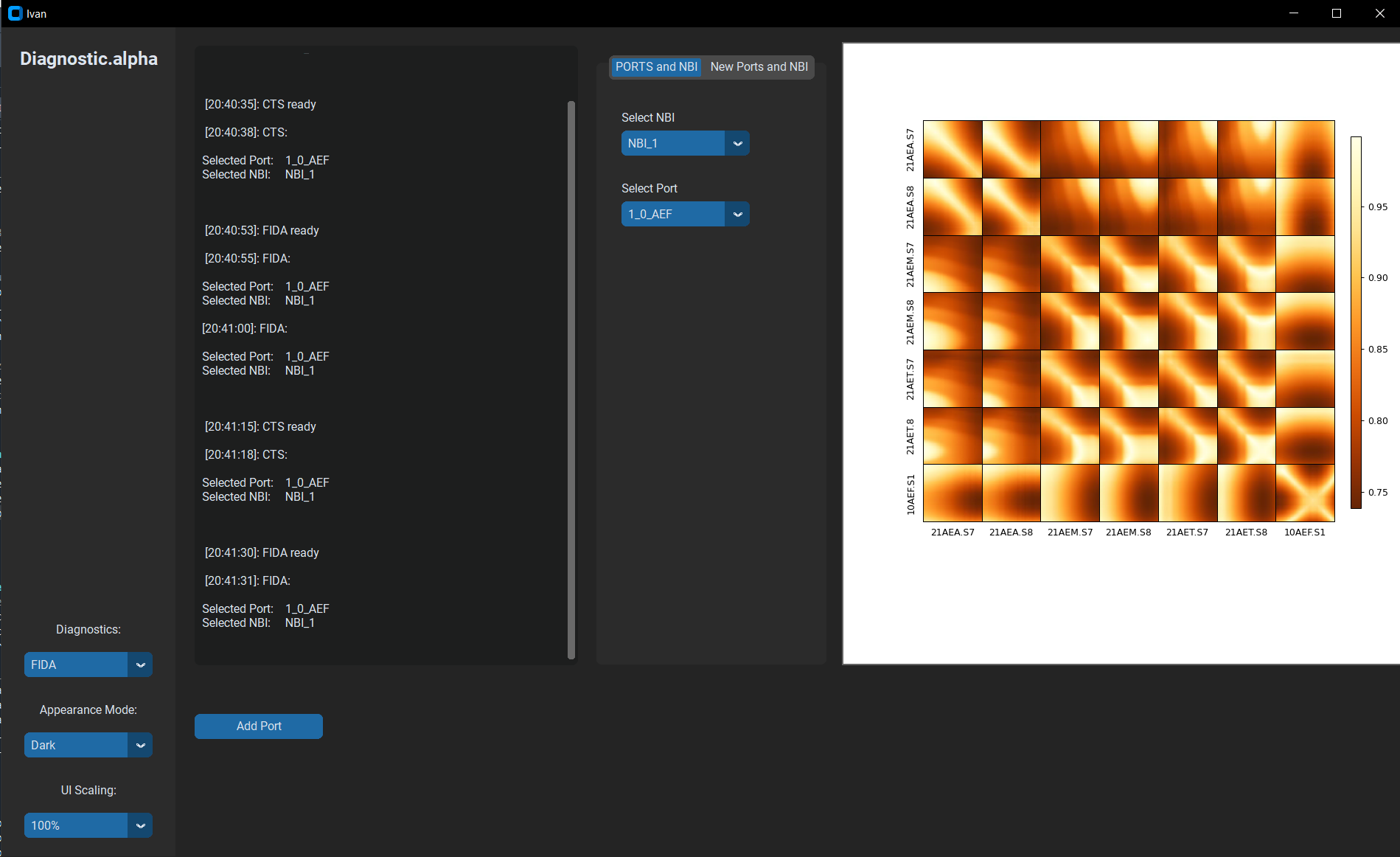 Credit: I. Kuzmych, to be submitted to RSI
12
Monitoring ENR activities 2023 | Dmitry Moseev | 05.02.2024
Wight functions in the COM space
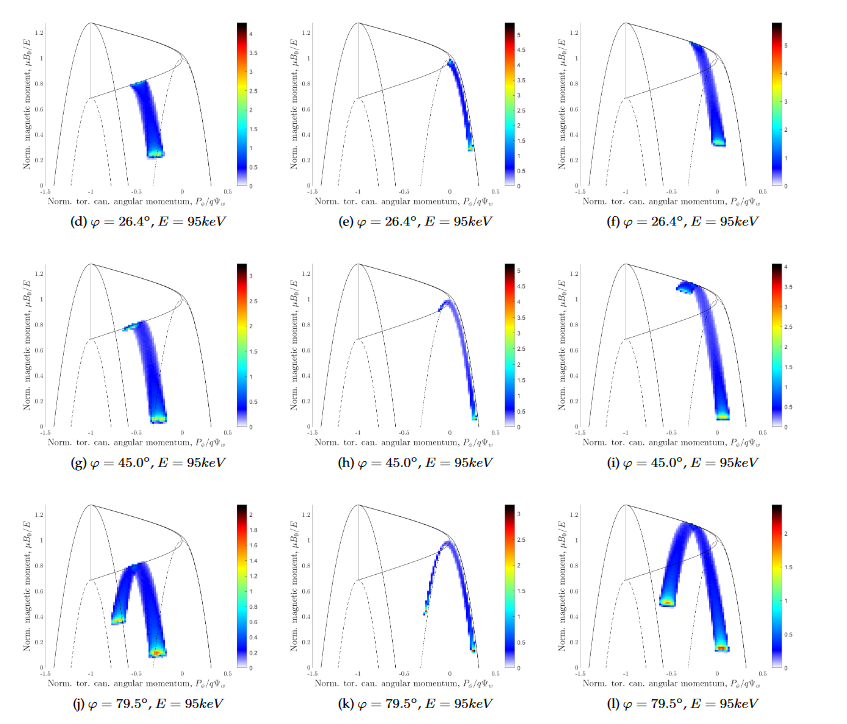 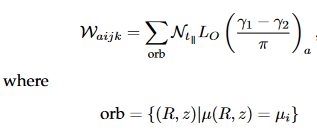 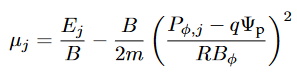 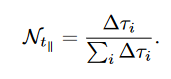 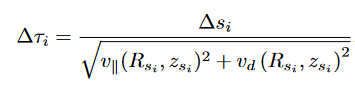 M. Rud et al 2024 Nucl. Fusion 64 036007
13
Monitoring ENR activities 2023 | Dmitry Moseev | 05.02.2024
Reconstruction of FI distribution function in COM space
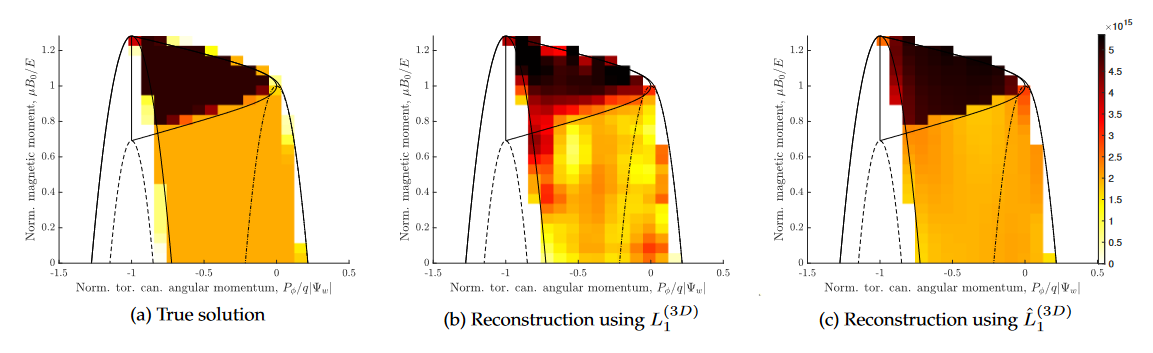 M. Rud et al submitted to Nucl. Fusion
14
Monitoring ENR activities 2023 | Dmitry Moseev | 05.02.2024
Reconstruction of FI distribution function in COM space
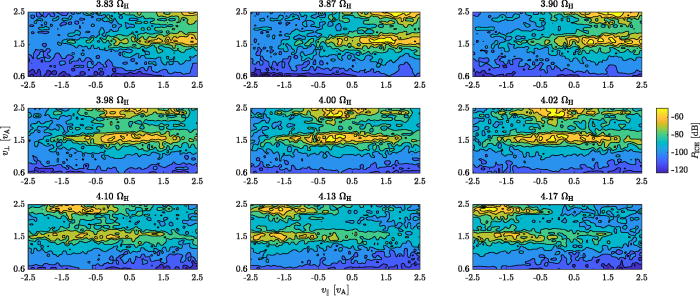 B.S. Schmidt et al., Phys. Plasmas 30, 092109 (2023)
15
Monitoring ENR activities 2023 | Dmitry Moseev | 05.02.2024
Conclusions
Except for changes in the beta-study, everything runs according to the plan
JET tomography with slowing-down regularization is on the way (planned to be presented at EPS 2024)
COM-space tomography is a great improvement to the current techniques, currently working on a stellarator version
Diagnostic optimization can be done in E-mu space in stellarators and tokamaks with little computational effort 
WF for ICE based on MCI is developed
16
Monitoring ENR activities 2023 | Dmitry Moseev | 05.02.2024